Title: Develop a Health Promotion Program to Promote Physical Activity and Healthy Eating among People with Cardiovascular Risk Factors using Intervention Mapping
By: Dr Leila Sabzmakan 
Assistant Professor , Alborz University of Medical Sciences, Karaj,Iran
Background
Unhealthful diets and physical inactivity play a significant role in the causation of chronic disease. 
The aim this study was to describe the six different steps of the Intervention Mapping(IM) protocol towards the systematic development of a theory-based intervention that is aimed at promoting physical activity (PA) and healthy eating (HE) among adults with cardiovascular(CV) metabolic risk factors .
Methods
we developed our intervention following the six steps of the IM protocol;
1.Needs assessment
2. Identifying what needs to change, Preparing matrices of change objective 
3.Identifying theoretical methods and practical applications to influence key behavioral and environmental determinants
4. Developing the program and themes
5.Planning for adoption, implementation and sustainability 
6.Planning for evaluation.
Methods
1.Needs assessment:
The first step is based on the PRECEDE model, which provides a robust conceptual framework to explore a given health problem, the behavioral and environmental causes of the problem, and determinants of  the behavioral and environmental causes of the problem.
Needs assessment
Methods
1.Needs assessment:
It has been suggested in the need assessment step to conduct multi method research. The current study was a mixed method research (qualitative and quantitative).
This research conducted at Diabetes Units of Health Centers associated with Alborz University of Medical Sciences which is located in Karaj- Iran in 2013.
Result
1.Needs assessment:
literature reviews were executed to gain insight into the prevalence of CV metabolic risk factors in Iran. The evidences have been shown to be effective  for increasing  PA and HE in reducing CV risk factors
Methods
1.Needs assessment:
In qualitative phase, the first was interviewed with 50 adults who had at least one biochemical CV metabolic risk factors including; T2D, metabolic syndrome, hyperlipidemia and hypertension.
Methods
1.Needs assessment:
In the PRECEDE model, environmental factors are outside at risk population that means agents in environment who has control over or can influence a modification in the environmental factor.
 In this study, HPs in the Diabetic Units including nurse, general practitioner (GP) and dietician play an important role as environmental factors to control the disease of patients. Furthermore, in addition to patients, 12 HPs from the Diabetic Units were individually interviewed.
Methods
1.Needs assessment:
The interview guide consisted of open-ended questions based on subcategories of predisposing, enabling and reinforcing categories of PRECEDE Model to allow respondents fully explain their own experiences.
Methods
1.Needs assessment: In the quantitative phase, to assess determinants of two behaviors (PA and HE), a questionnaire was developed, then validity and reliability were evaluated and confirmed, then completed  by 450 patients .
 Statistical analysis of the data using structural equation modeling (SEM) was performed using Amos.
The  determinants that have strong evidence of association to behavior (that is, relevancy) and determinants that intervention is going to influence a change in them (that is, changeability) will be indentified.
Result
1.Needs assessment:
The strong predictors including; self-efficacy and perceived barriers (predisposing factors), individual skills, laws and policies that support physical activity and healthy eating (enabling factors), and social support, motivation to comply and behavioral consequences (reinforcing factors). Thus, these determinants must be targeted in the design of programs for PA and HE.
Methods & Result
Preparing matrices of change objective:
In this step for both behaviors of not follow diet and inactivity identified in needs assessment step , behavioral and environmental outcomes were written. Then for any behavioral and environmental outcomes, performance objectives were written. Finally, by entering the performance objectives on the left side of the matrix and determinants along the top, matrix of change objectives was formed. 
For example for dietary behavior, behavioral outcomes include: 1-Increase consumption of healthy foods (fruits, vegetables, whole grains, fish), 2-Reduce intake of harmful foods (salt, fat, simple carbohydrates) and environmental outcomes, including support of patients by family and HPs to follow the diet.
Performance objectives to increase consumption of healthy food
Performance objectives to increase consumption of healthy food
Methods & Result
Selecting theory- based intervention methods and practical applications:
In the current study were used from theory- based methods that were introduced by Bartholomew and others. Then we selected practical applications for each method. In addition to, we conducted the literature reviews to find theory- based methods for changing important determinants of PA and following HE in people with CV metabolic risk factors.
Method & Result
Producing program components and materials 
 The program main theme is “Promoting HE and PA behavior in patients with CV metabolic risk factors". For this purpose, according to the data of need assessment, at first HPs at Diabetes Units the four session  will be trained about the educational methods and appropriate educational materials, theoretical methods and practical applications by specialists in health education and promotion  ,  also they will be trained for two sessions by nutritionist and exercise specialist
Method & Result
Producing program components and materials 
 Then patients  will be trained for four sessions by HPs at Diabetes Units about each of the CV metabolic risk factors and familiar with HE and PA to control this risk factors. Finally, for two sessions will be trained to patient’s families about familiar with CV metabolic risk factors, familiar with HE and PA and the role of family support in promoting these behaviors in order to better control the disease.
Method & Result
Producing program components and materials 
The duration of each session will be approximately 90 minutes and these meetings will be held once a week. The goal of training HPs at Diabetes Units is to increase their skills and knowledge of them to change unhealthy behaviors of the patients and they adopt healthy behaviors and the goal of training the patient’s families, is to create opportunities in order to increase PA and healthy eating to support patients and improving their condition.
Method & Result
Planning program adoption and implementation
In step 5 of IM, the focus is on planning an intervention to ensure that the designed program in the previous steps will be used and maintained over time, for as long as it is needed. 
The adaptors of the designed program will be policymakers at the Diabetes Units of Health Deputy which is located in Alborz province. Implementers of the program will be HPs from the Diabetic Units at the health centers including the GPs, the nurses and the dieticians.
Method & Result
Planning for evaluation
The designed Program effectiveness will be evaluated in a randomized controlled trial. Evaluation will be conducted in two parts, process evaluation and impact evaluation. For process evaluation, all educational activities including educational methods and practical applications in the intervention group will be assessed through interview to them.  For impact evaluation, short and long term results of designed program with the control group will be evaluated.
Method & Result
Planning for evaluation
In the control group, patients will receive usual care from HPs at Diabetes Units, in the intervention group, HPs, patients and their families will trained over 12 separate sessions and these sessions will take about three months. Patients in both groups, height, weight, waist and hip circumference, blood pressure ,FBS, TG, CHOL, HDL and LDL 
these information of patients will be completed on questionnaire.
Method & Result
Planning for evaluation
Before educational sessions, both control and intervention groups will complete the questionnaire about PA and HE that was developed based on the components of PRCEDE model (predisposing, enabling and reinforcing factors) and part of these two behaviors. After the educational sessions, the control and intervention groups will complete the questionnaires again. Patients in both groups will be followed up after 3 months, during these 3 months, patients in the intervention group, via phone calls, their leaders and in-person meetings will be follow-up. Again, questionnaires, and anthropometric indices such as body mass index, waist-hip ratio and blood parameters (glucose, lipids and blood pressure) will measured in both groups of patients.
Conclusion
Identifying the behavioral and environmental factors of health problem and its determinants will help the program planners in designing future programs to select the most appropriate methods and applications to address these determinants as immediate impact of an intervention is usually on a set of well-defined determinants of behavior to reduce risk behaviors and mange metabolic CV risk factors.
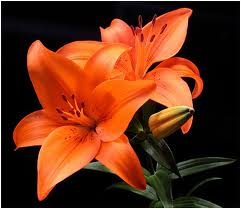 Thanks for your attention